Instrumente ETL. Ce este maparea logică și maparea datelor.
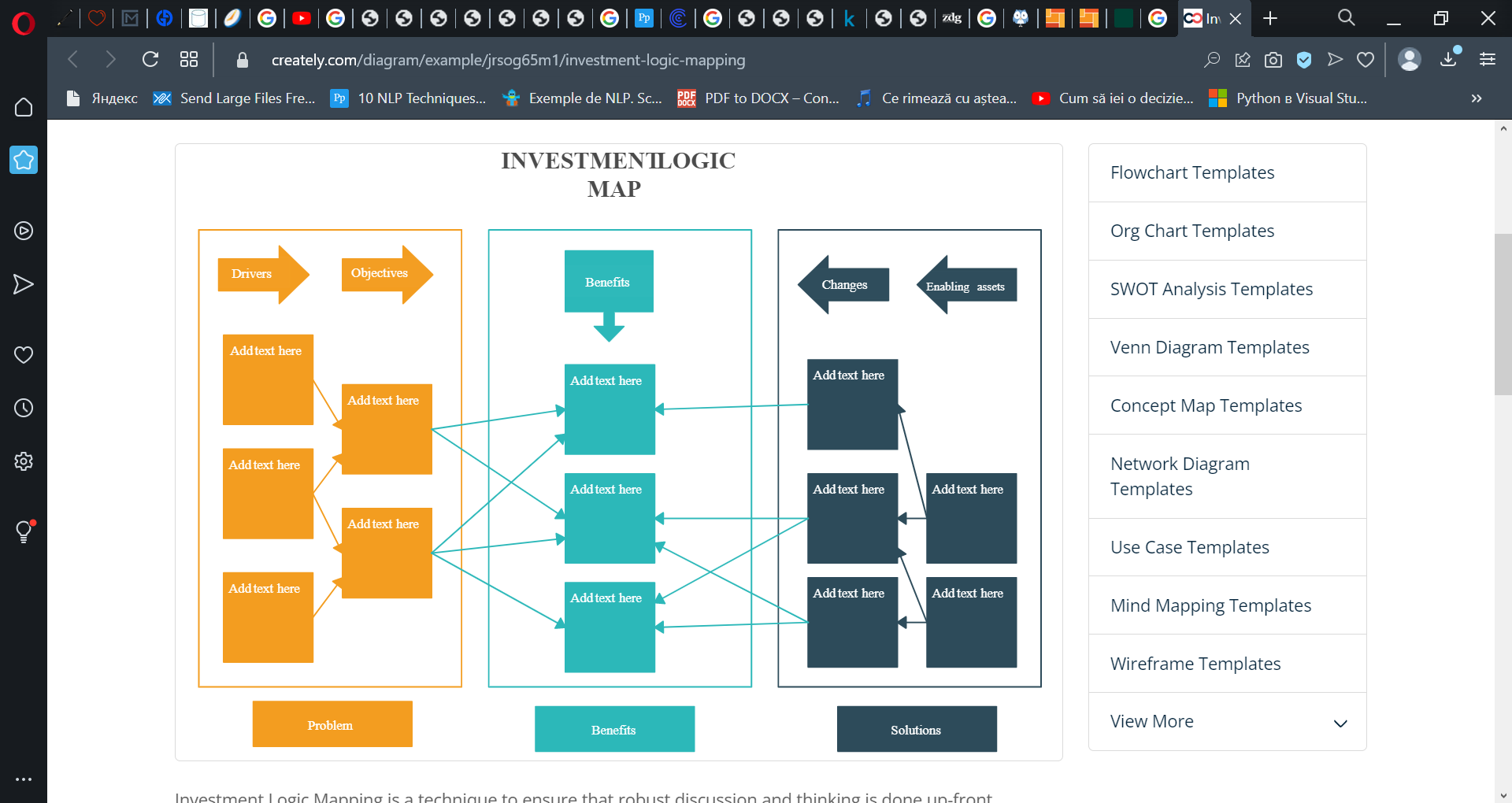 1
Instrumente ETL. Ce este maparea datelor
CE ESTE MAPAREA DATELOR.docx
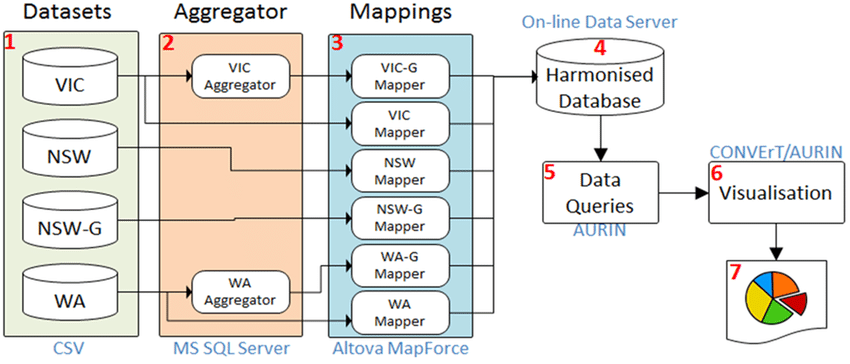 2
Instrumente ETL
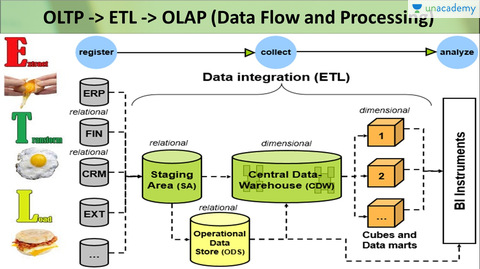 3
ETL
Acronim pentru
E – Extract 
T –Transform 
L – Load
Extragere de date, aplicarea regulilor de business astfel incat datele sa fie transformate in informatii si stocare in Data Warehouse
Curatare si standardizare date
Integrare date interne si externe
ETL
ETL
Simplificarea procesului de copiere a datelor dintr-o sursa in alta
Datele sunt extrase dintr-o BD tranzactionala, transformate conform regulilor de business si incarcate in DW
Exista posibilitatea incarcarii si din sisteme sursa non-tranzactionale: fisiere, sisteme legacy
ETL trebuie gandit ca PROCES NU ca si implementare fizica
ETL
Combinatie complexa de procese si tehnologii utilizata in procesul de creare a sistemului DW
Necesita skill-uri de analist de business, administrator baza de date si dezvoltatori
Este un proces recurent, datele se incarca recurent catre sistemul de DW
Trebuie sa fie un proces automatizat, bine documentat si usor de modificat
ETL
Staging Database /scenarii de lucru cu BD initiale/
Operatiile de tip ETL ar trebui efectuate la nivelul unei baze de date relationale, separate de sursa de date si de destinatia de date - Data Warehouse
Creaza o separatie fizica si logica intre sistemele sursa si sistemul de Data Warehouse
Minimizeaza impactul procesarilor periodice intense ETL, atat la nivelul sistemelor sursa, cat si la nivelul sistemelor destinatia
NU permite accesul utilizatorilor finali
ETL
A. Analiza sistemului sursa
De obicei pasul initial al unui proces de ETL poate fi impartit in doua faze:
A1. Faza de descoperire / identificare a datelor
Criteriul esential de care depinde succesul implementarii este coerenta si corectitudinea datelor
Odata identificata structura rezultatului trebuie analizate si  sursele de date 
A2. Faza de detectie a eventualelor anomalii
Esentiala pentru determinarea modalitatii de tratare a anomaliilor
Detectia trebuie urmata de identificare de proceduri menite sa minimizeze prezenta si complexitatea anomaliilor
ETL
A1. Faza de descoperire / identificare date
Face parte din atributiile echipei tehnico – functionale
Activitatile care trebuiesc efectuate in aceasta faza:
Identificarea sistemelor sursa
Colectarea informatiilor si documentarea sistemelor sursa
Identificarea originii datelor in cazul existentei surselor multiple si redundante de date
Intelegerea datelor – aspecte tehnice (gestionare val NULL, gestionare formate diferite), economic
A2. Faza de detectie a eventualelor anomalii
/e mult mai complexa/
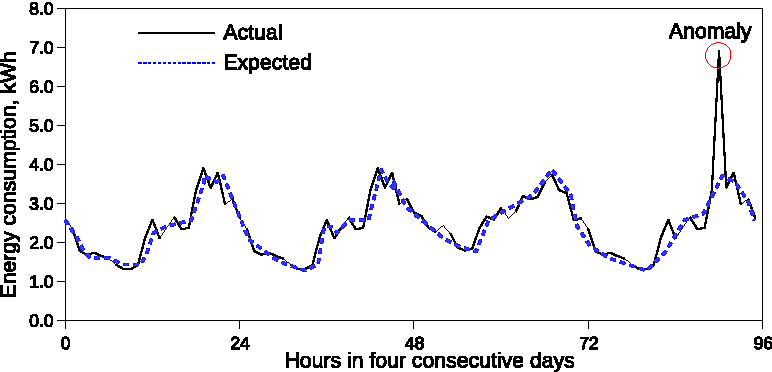 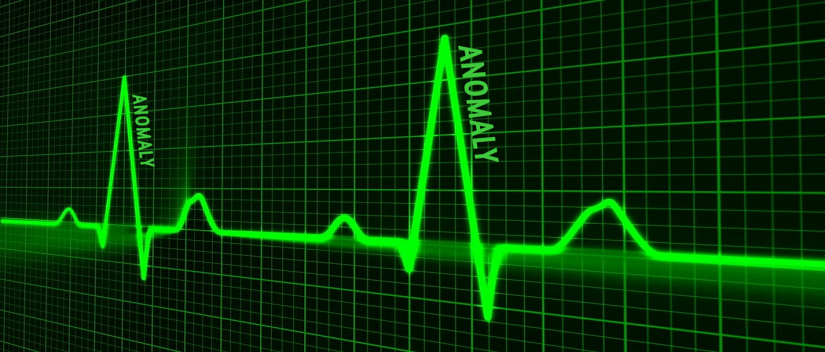 ETL
A2. Faza de detectie a eventualelor ANOMALII /e mult mai complexa/
Tipuri de anomalii ANOMALIILE sunt clasificate după cum urmează:
Anomalii punctuale: o singură instanță de date este anormală dacă diferă semnificativ de restul. Detectarea fraudei cu cardul de credit pe baza „tranzacției” este un exemplu excelent al acestui caz de utilizare. 
Anomalii contextuale: Anomalii care sunt specifice situației; anomalia se bazează pe context. De obicei, în datele din seria temporală, această formă de aberație este predominantă. De exemplu, să cheltuim mai mult pe mâncare în fiecare zi în timpul sărbătorilor este normal, dar altfel este neobișnuit. 
Anomalii colective: un grup de instanțe de date care apar împreună și nu prezintă modele obișnuite se numesc anomalii colective. Cu alte cuvinte, punctele de date cu același comportament individual ar putea să nu fie o anomalie. Cu toate acestea, atunci când apar colectiv, este considerată o anomalie.
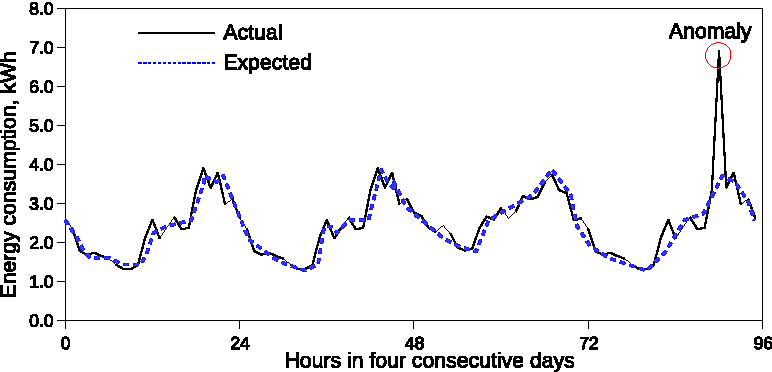 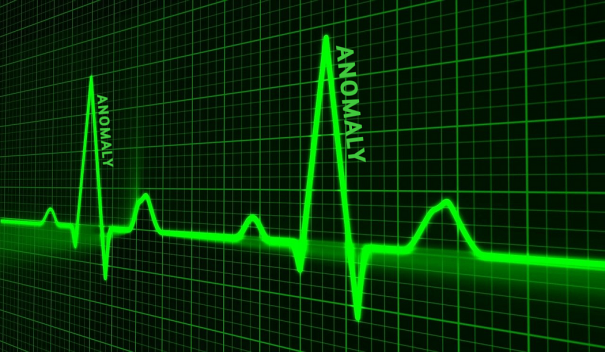 ETL
A2. Faza de detectie a eventualelor ANOMALII /e mult mai complexa/
Tipuri de anomalii ANOMALIILE sunt clasificate după cum urmează:
Anomalii punctuale: o singură instanță de date este anormală dacă diferă semnificativ de restul. Detectarea fraudei cu cardul de credit pe baza „tranzacției” este un exemplu excelent al acestui caz de utilizare.
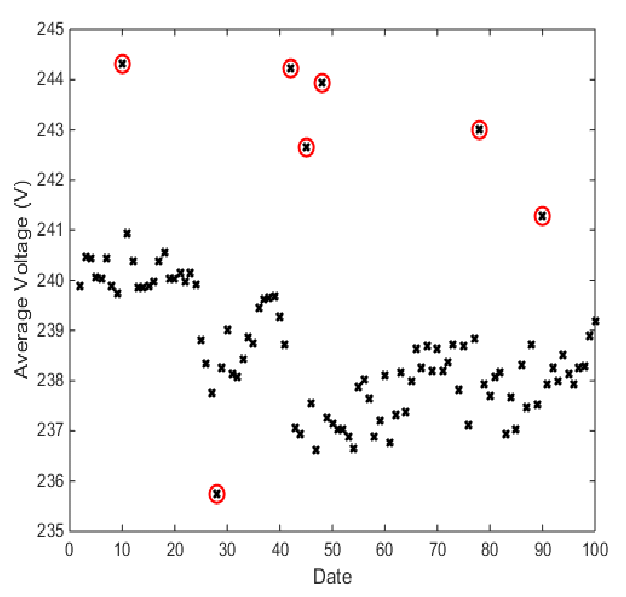 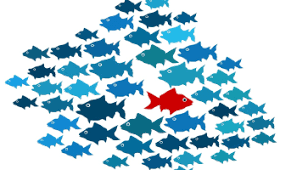 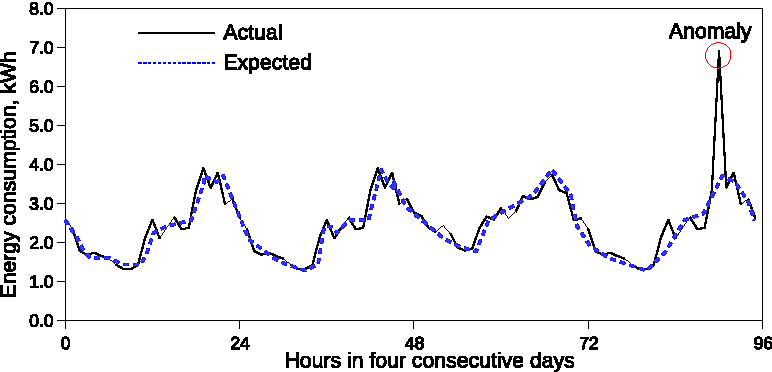 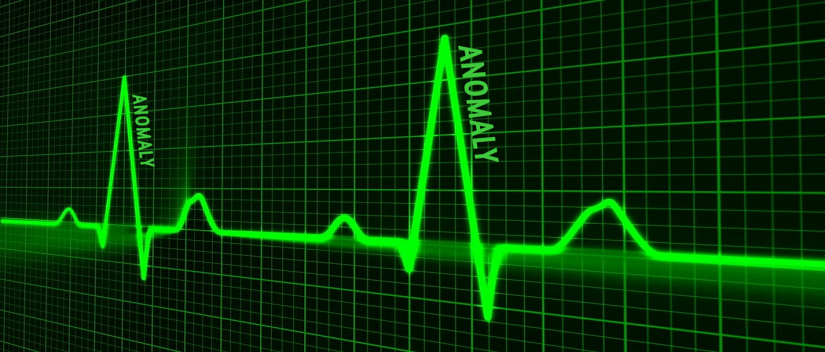 ETL
A2. Faza de detectie a eventualelor ANOMALII Tipuri de anomalii ANOMALIILE sunt clasificate după cum urmează:
Anomalii contextuale: Anomalii care sunt specifice situației; anomalia se bazează pe context. De obicei, în datele din seria temporală, această formă de aberație este predominantă. De exemplu, să cheltuim mai mult pe mâncare în fiecare zi în timpul sărbătorilor este normal, dar altfel este neobișnuit.
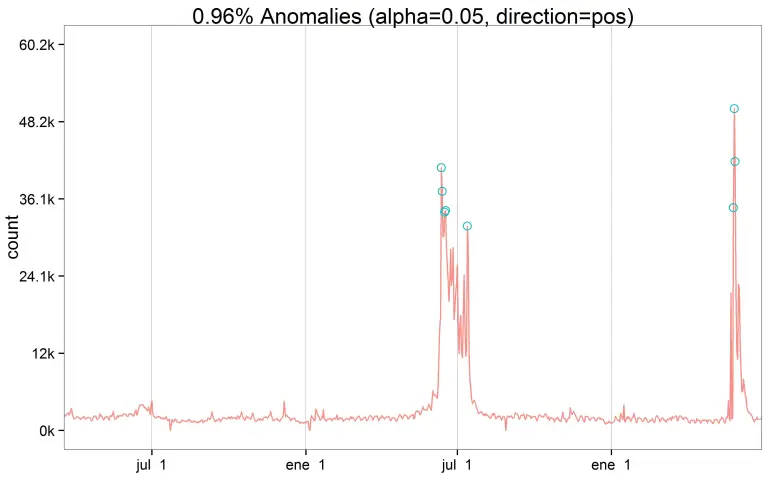 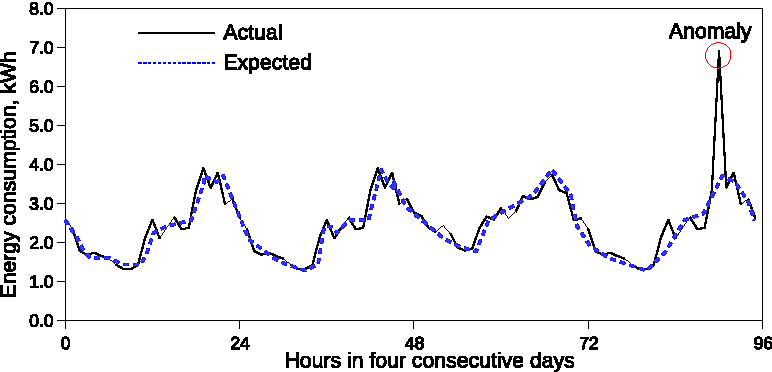 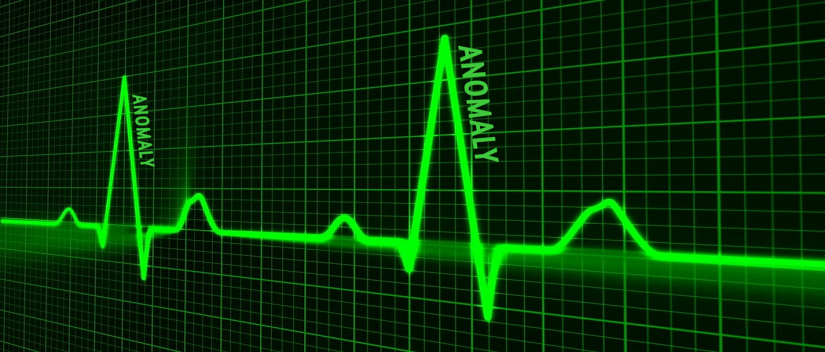 ETL
A2. Faza de detectie a eventualelor ANOMALII /e mult mai complexa/
Tipuri de anomalii ANOMALIILE sunt clasificate după cum urmează:
Anomalii colective: un grup de instanțe de date care apar împreună și nu prezintă modele obișnuite se numesc anomalii colective. Cu alte cuvinte, punctele de date cu același comportament individual ar putea să nu fie o anomalie. Cu toate acestea, atunci când apar colectiv, este considerată o anomalie.
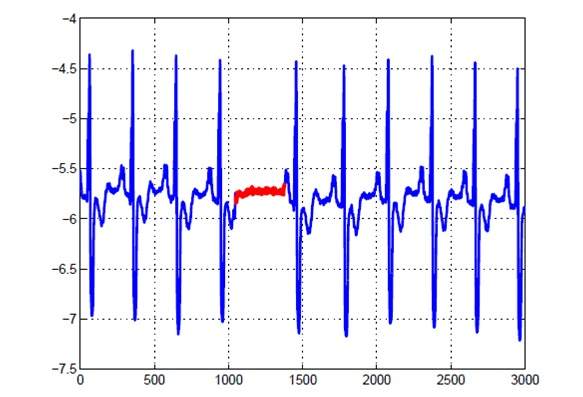 ETL
B. Incarcarea datelor modificate
Incarcari initiale, complete
Sunt utile in cazul in care volumul de date nu este considerabil
Se extrag din sistemul sursa toate inregistrarile prezente in momentul extractiei
Incarcari incrementale
Utile in cazul volumelor mari de date
Se extrag din sistemul sursa doar inregistrarile updatate (nou create, modificate, sterse) de la ultima incarcare si pana la momentul extractiei
i. Instrumente pt. conexiunea cu alte sisteme
Cel mai dificil aspect este INTEGRAREA sistemelor dispersate, astfel incat sa fie utilizabile in Data Warehouse
Datele sunt extrase din sisteme sursa intre care exista diferente la nivel de:
SGBD
Sisteme de operare
Hardware
Protocoale de comunicatie
Exemple:
IBM DataJoiner, 
Oracle Transparent Gateway 
Sybase Entreprise Connect.
16
ii. Instrumente de extragere
Factori: 
BD si platforma sistemului sursa; 
Functionalitatii de extragere si duplicare existente; 
Intervalele de timp în care sistemele operationale sunt disponibile. 
Metode de baza pentru extragere:
Extragerea in masa =bulk extraction (intreg depozit)
Replicarea (doar datele care au fost modificate) 
Curatarea
 Completarea valorilor lipsa, corectarea erorilor de introducere a datelor, stabilirea unor formate standard, înlocuirea sinonimelor cu identificatori standard
 Datele recunoscute ca fiind eronate si nu pot fi curatate sunt respinse
 Informatiile culese cu prilejul acestei operatii pot fi folosite pentru îmbunatatirea calitatii datelor în timp
17
ETL
Extragere 

Este esential sa existe o mapare logica inaintea inceperii implementarii efective
Maparea trebuie sa furnizeze informatii referitor la extremele transformarii – de obicei reprezentate sub forma de tabela
ETL
Extragere 
Maparea logica a datelor este elementul critic in cadrul unei implementari ETL




Tabelele de mapare sunt de fapt un blue-print/copie pentru dezvoltator 
Tabelele de mapare trebuie sa fie explicative si clare
Exista o multitudine de tipuri de transformari. De obicei exprimate in SQL
iii. Instrumente de transformare
Functii oferite:
Partitionarea si consolidarea câmpurilor
Standardizarea
Deduplicarea.
20
ETL
Transformare
Este pasul principal in care se aplica seturi de reguli de business identificate 
Este pasul principal in care este adaugata valoare in procesul de ETL
Este singurul pas in care datele sunt efectiv modificate in acest proces
Este implementat la nivelul Staging Database
ETL
Transformare
Este momentul in care trebuie implementate elemente de validare a calitatii datelor
Datele trebuie sa fie
Corecte
Cu grad de ambiguitate minim
Consistente
Complete
Analiza calitativa a datelor – in minim 2 momente in cadrul ETL (extractie si transformare)
ETL
Transformare
Detectie anomalii 
Validari la nivel de camp
Valoare NULL
Valori numerice care ies din tiparele standard permise
Valori care nu se incadreaza in limita de valori admise
Valori care nu urmaresc template-urile utilizate
Validari structurale la nivel de tabela
Cheile tabelelor sunt definite corect
Restrictia de integritate este satisfacuta
Alte validari
Validari ale logicii de business
ETL
Transformare
Motive pentru date “murdare”
Prezenta valorilor “dummy”/fictive
Absenta datelor
Campuri utilizate in mai multe scopuri
Date criptate
Date contradictorii
Utilizarea gresita a anumitor campuri in sistemele sursa (vezi campuri de tip adresa)
Violarea regulilor de business
Reutilizarea cheilor primare
Utilizarea identificatorilor non-unici
Probleme la integrarea datelor
ETL
Transformare
Curatarea datelor
Parsing	
Identificarea campurilor individuale in cadrul surselor de date si izolarea acestora in cadrul destinatiei. Exemplu: campuri de tip adresa
Corectie
Faza in care eventualele anomalii sunt eliminate prin utilizarea algoritmilor complecsi sau a altor surse de date. Exemplu, determinare cod postal 
Standardizare
Faza in care datele sunt stocate intr-o forma unica, preferata, aplicand o multitudine de reguli
ETL
Transformare
Curatarea datelor
Potrivire/ deduplicare
Pasul de cautare si imperechere a inregistrarilor care vizeaza o aceeasi entitate fizica in scopul eliminarii duplicatelor. Exemplu: cautare, identificare si imperechere inregistrari care se refera la o aceeasi persoana insa al carui nume este stocat diferit
Consolidare
Eliminarea efectiva a duplicatelor identificate in urma aplicarii regulilor detaliate anterior
ETL
Transformare
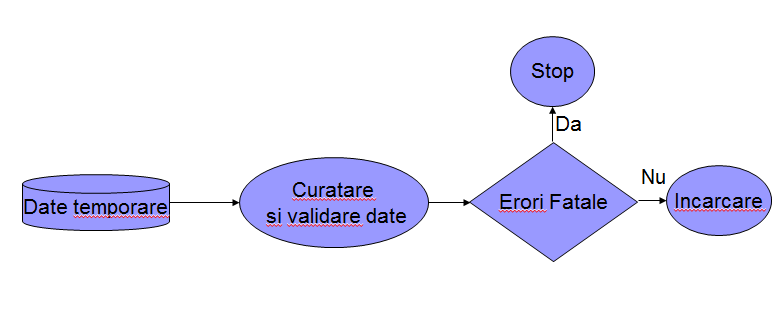 Instrumentele pentru asigurarea calităţii datelor
Asista la localizarea si corectarea erorilor in sistemele sursa sau DW
In sistemele sursa - preferabil
In depozitul de date – inconsistente (necredibile!)
Pana la 15% din datele extrase sunt inconsistente sau incorecte
Exemple
Data Quality Workbench (DataFlux); 
Content Tracker (Pine Cone Systems); 
Quality Manager (Prism) 
Integrity Data Reengineering (Vality Technology)
28
v.Instrumente pentru incarcarea datelor
Ce ajuta la incarcarea datelor transformate in depozitul de date

Preformatarea datelor în formatul fizic intern cerut de SGBD-ul tinta

Trebuie sa asigure integritatea si consistenta datelor preluate din sistemele sursa

Indecsii pot încetini substantial procesul de încarcare – se renunta la ei înainte de încarcare si apoi se recreaza

Instrumentele sunt de obicei incorporate în cadrul unui singur instrument, ETL Tools

Exemple: Data Junction, Ascential DataStage şi Informatica.
29
ETL
Incarcare
Este pasul final al procesului, cel de scriere efectiva a datelor in cadrul destinatiei (Data Warehouse)
Este cel mai mare consumator de timp
Performanta la scriere nu este obiectivul unui Date Warehouse / ETL
Datele sunt stocate in tabele denormalizate
Permisa doar in anumite intervale orare de timp
Aplicatii ETL de incarcare date
31
[Speaker Notes: Informatica PowerCenter
IBM InfoSphere Datastage
SAP Business objects Data Integrator
Oracle Data Integrator
SAS Data Integration Studio]
2.4. Data Warehouse si Data mining
Trei tipuri de aplicatii de DW
Procesarea informatiilor
Interogari, analize statistice de baza, raportari folosind tabele, grafice, figuri
Procesare analitica
Analiza multidimensionala a datelor DW
Operatii OLAP de baza, navigare prin date, pivotari, rotatii, sectionari
Data mining
Descoperire de cunostinte din modele ascunse 
Asocieri, construire de modele analitice, realizare de clasificari si predictii, si prezentarea rezultatelor cu instrumente de vizualizare
OLAM –Online Analitycal Data Mining
32
Data mining
Pasi:
i: Culegerea si pregatirea datelor de analizat. 
ii: Analiza datelor sau alegerea/aplicarea unui algoritm/metode de DM 
Invatare supervizata
Invatare nesupervizata
iii: Interpretarea rezultatelor algoritmului 
iv: Aplicarea rezultatelor obtinute la noi probleme.
33
Aplicatii DM
AT&T utilizeaza o aplicatie de data mining pentru identificarea apelurilor internationale frauduloase;
sistemul american FAIS (Financial Crimes Enforcement Network AI System) utilizeaza data mining pentru identificarea activitatilor de spalare a banilor in cadrul tranzactiilor foarte mari de bani;
Banca Americii utilizeaza data mining pentru identificarea clientilor care utilizeaza anumite produse ale bancii si care sunt produsele preferate ale clientilor, in scopul crearii de mixuri de produse care sa satisfaca exigentele clientilor.
US West Communications, furnizor de servicii de comunicatii cu peste 25 milioane de clienti, utilizeaza data mining pentru  a determina tendintele si nevoile clientilor pe baza unor parametri de tipul: dimensiunea familiei, varsta medie a membrilor familiei si adresa de rezidenta.
Twentieth Century Fox  analizeaza incasarile de box-office pentru a identifica care actori, filme si scenarii vor fi apreciate in diverse arii de marketing. 
Noi vom lucra cu 1 aplicatie pentru realizarea DM, VISUAL STUDIO!
34
3. Integrarea datelor. Aplicatii practice.
BI si ERP; 
Descrierea unui sistem ERP integrat cu software BI
35
BI si ERP
ERP  orientarea pe procese economice 
DW orientarea pe subiecte 
ERP -BD unica, imensa, cu mii de tabele, care nu se preteaza pentru interogari ad-hoc si analize complexe
ERP – avantaj pentru proiectarea şi implementarea DW
omogenitatea sistemelor sursă şi, implicit, 
modalităţi mult mai facile de achiziţie a datelor şi de asigurare a calităţii
posibilitatea consolidării datelor la nivel de companie în cazul firmelor cu mai multe filiale
36
Orientare pe procese/ pe subiecte
Sistem
Vânzări
Date 
Angajat
Sistem
Salarizare
Date 
Client
Date
Furnizor
Sistem
Achizitie
ERP                                          DW
37
a.Arhitecturi: Sistem BI cu acces direct la datele din sistemul ERP
integrat prin intermediul unor aplicaţii specifice de interogare a datelor.
suprapun peste primul nivel de abstractizare al modelului ERP un nivel de abstractizare propriu, specific fiecărui utilizator 
sunt realizate interfeţe dedicate fiecărui modul din sistemul integrat.
Dezavantaje
limitele impuse de suporturile tehnice.
viziunea istorică se suprapune rareori cu necesităţile sistemelor tranzacţionale 
este o soluţie de compromis ce poată fi exploatată temporar
38
Acces direct la datele ERP
39
b.Arhitecturi: Depozit de date ataşat ERP
sistem de asistare a deciziei specializat, construit pe baza unui depozit de date sau a unei colecţii de data marts. 
dicţionar de date propriu 
ca aplicaţie independentă sau ca un modul al ERP (SAP BI)
eforturi considerabil mai mari atât în etapele de proiectare si implementare => avantaje prin prisma performanţelor în exploatare
40
Depozit de date ataşat ERP
41
Ce este un sistem ERP
“un pachet care promite integrarea completă a tuturor informaţiilor din cadrul unei organizaţii” [Davenport]  
 “infrastructură software, multimodulara ce oferă suport de gestiune şi coordonare a diferitelor structuri şi procese din companie, în vederea realizării obiectivelor de afaceri” [Fotache]
Ofera accesabilitate, vizibilitate şi consistenţa informaţională în întreaga organizaţie 
Dezvoltare cu instrumente CASE
42
CLIENT
Vânzări şi distribuţie
Financiar-contabilitate
Bază de date unică
FURNIZORI
Productie
Service post-vânzare
Stocuri
Arhitectura client-server
43
Proprietati fundamentale
Integrarea asigură conectivitatea între fluxurile de procese economice funcţionale




Functionalitatea a unui sistem ERP asigură fluxurile de procese economice din cadrul fiecărei funcţiuni
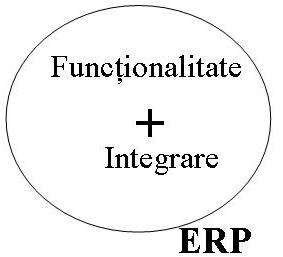 44